European Bioinformatics Institute (EBI)
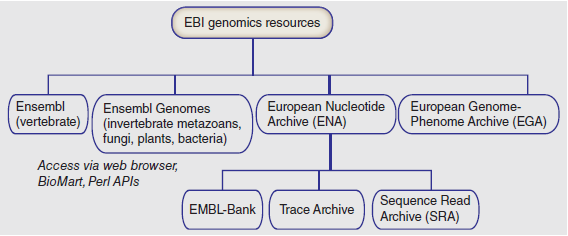 DNA Database of Japan (DDBJ)
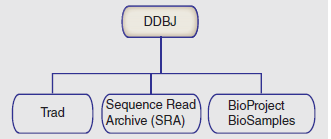 National Center for Biotechnology Information (NCBI)
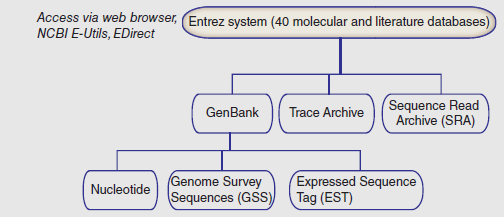